Hnaider Water Tower Project
Objectives:
Increase the efficiency of the implemented water network by covering the whole water demand of Hnaider residents including Syrian refugees.

Alleviate the chronic shortage of domestic water in Hnaider on a sustainable long-term basis, thereby improving the well-being of the inhabitants and decreasing the use of illegal water supply.

Support the Lebanese Government in developing the economic infrastructure sector in such remote area which was highly affected during the Syrian Crisis.

Relieve the associated economic, environmental, health and social stresses on the host communities.

Assist local residents in having a reliable water source all around the day.
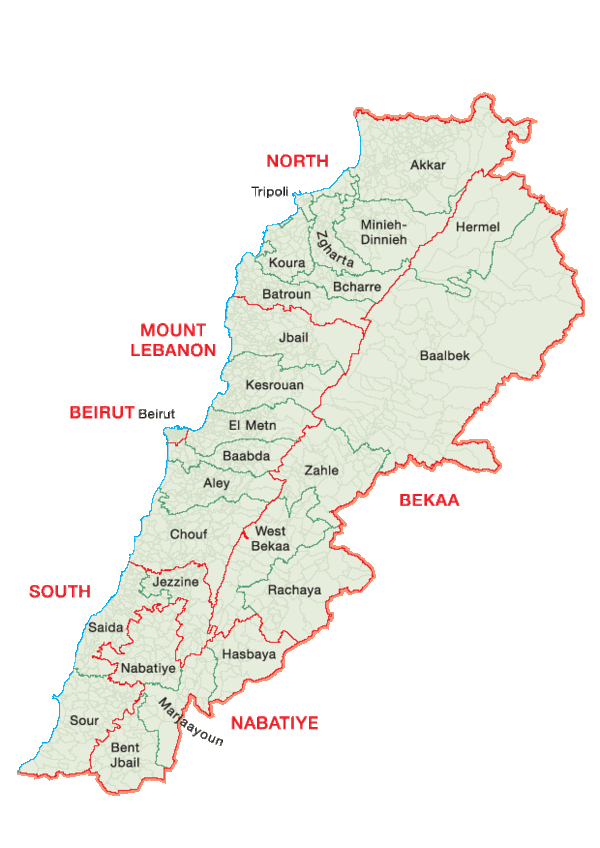 Geographic location:
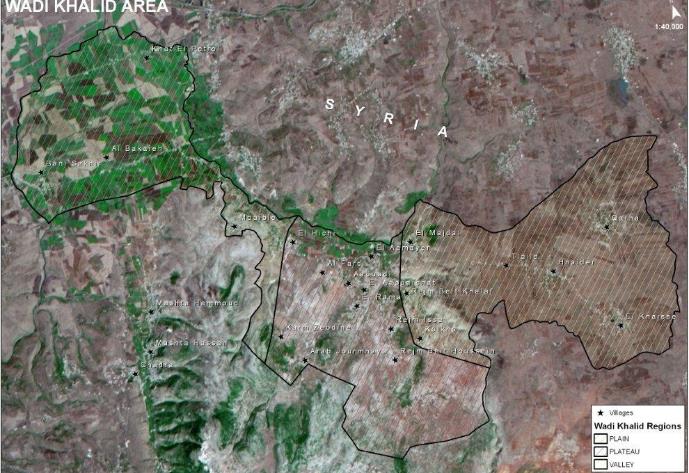 Hnaider
Existing Population:
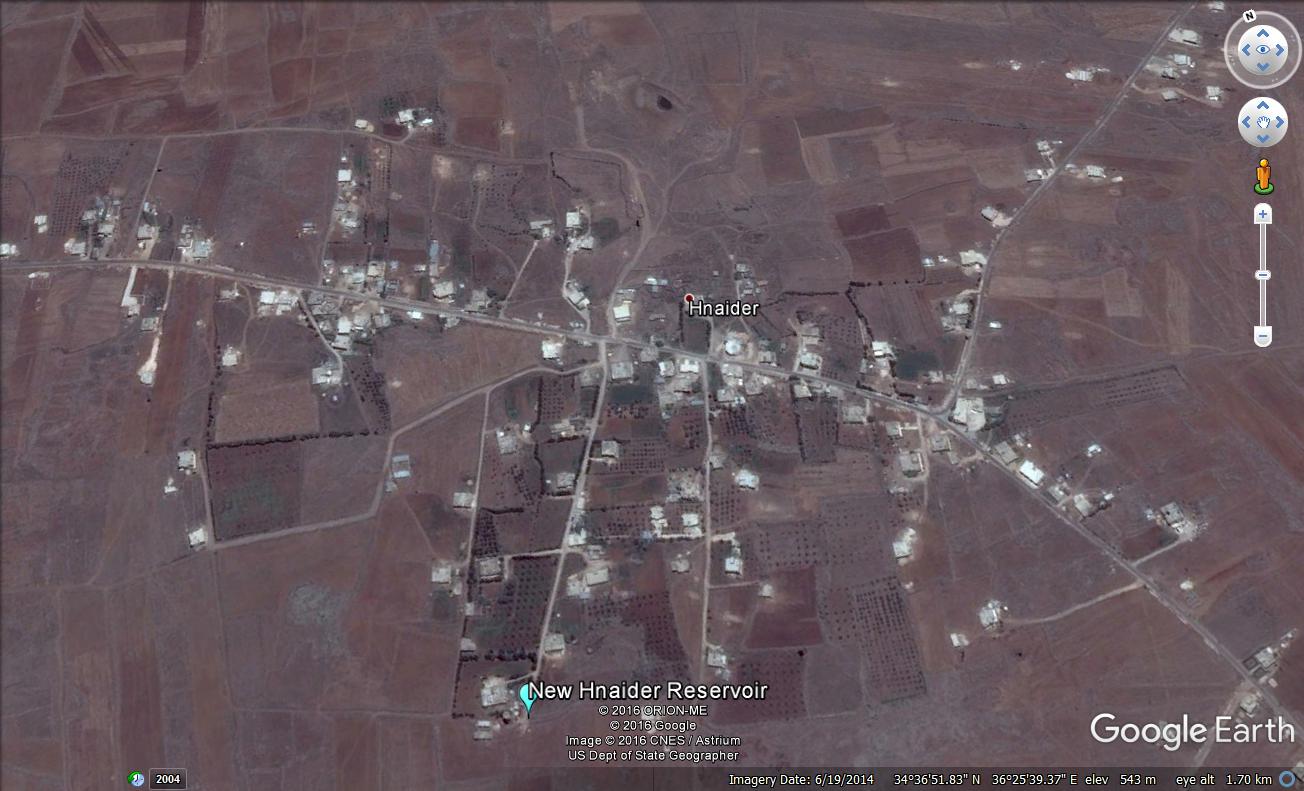 Project Concept:
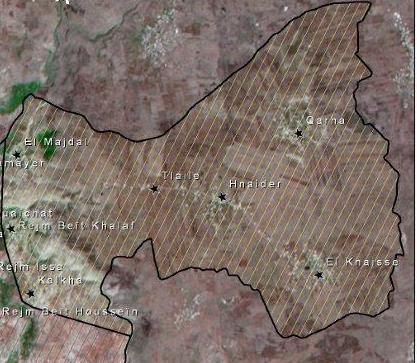 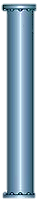 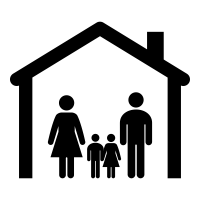 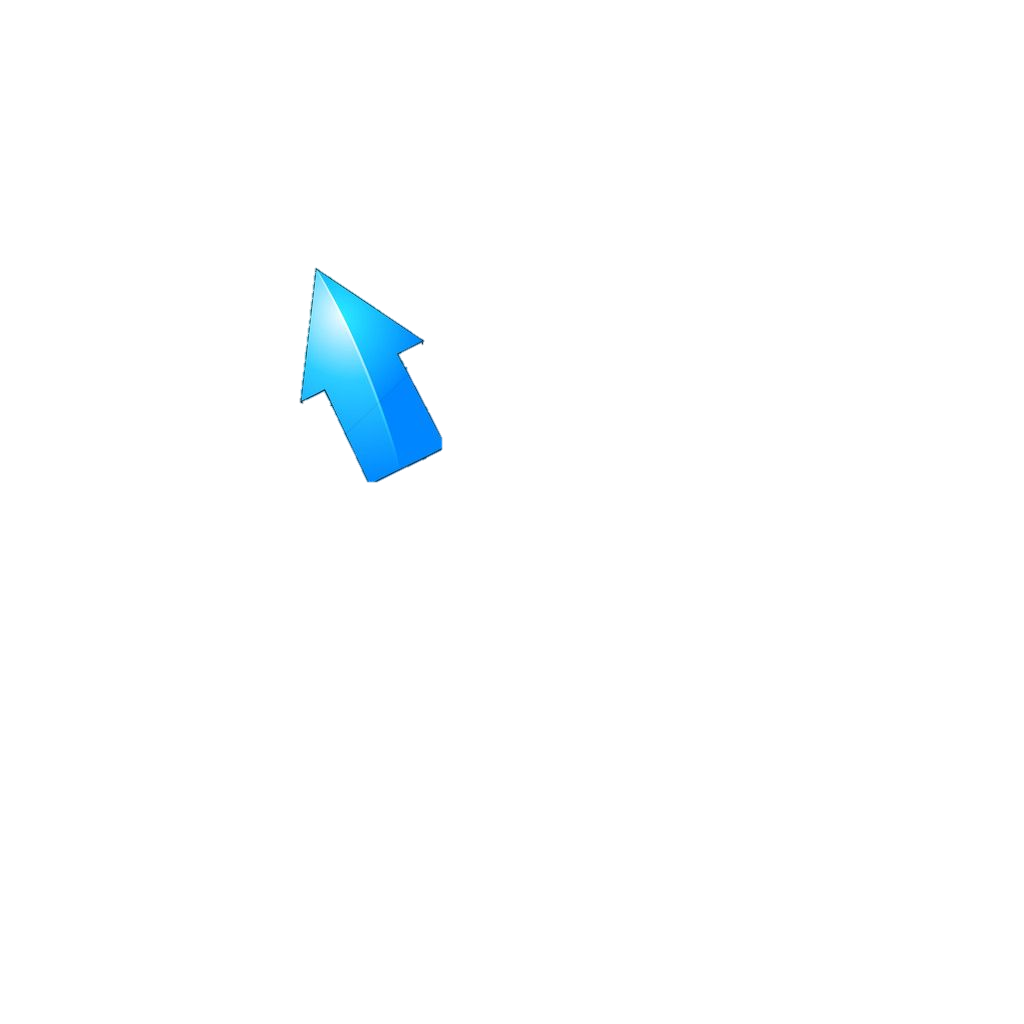 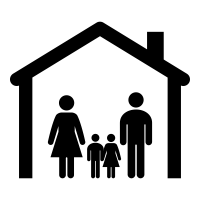 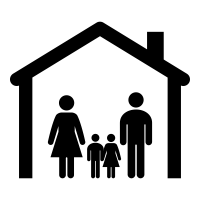 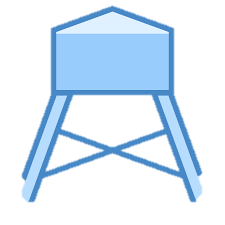 New Water Reservoir
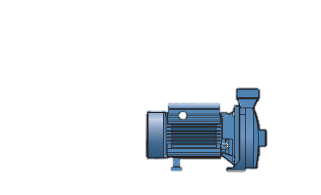 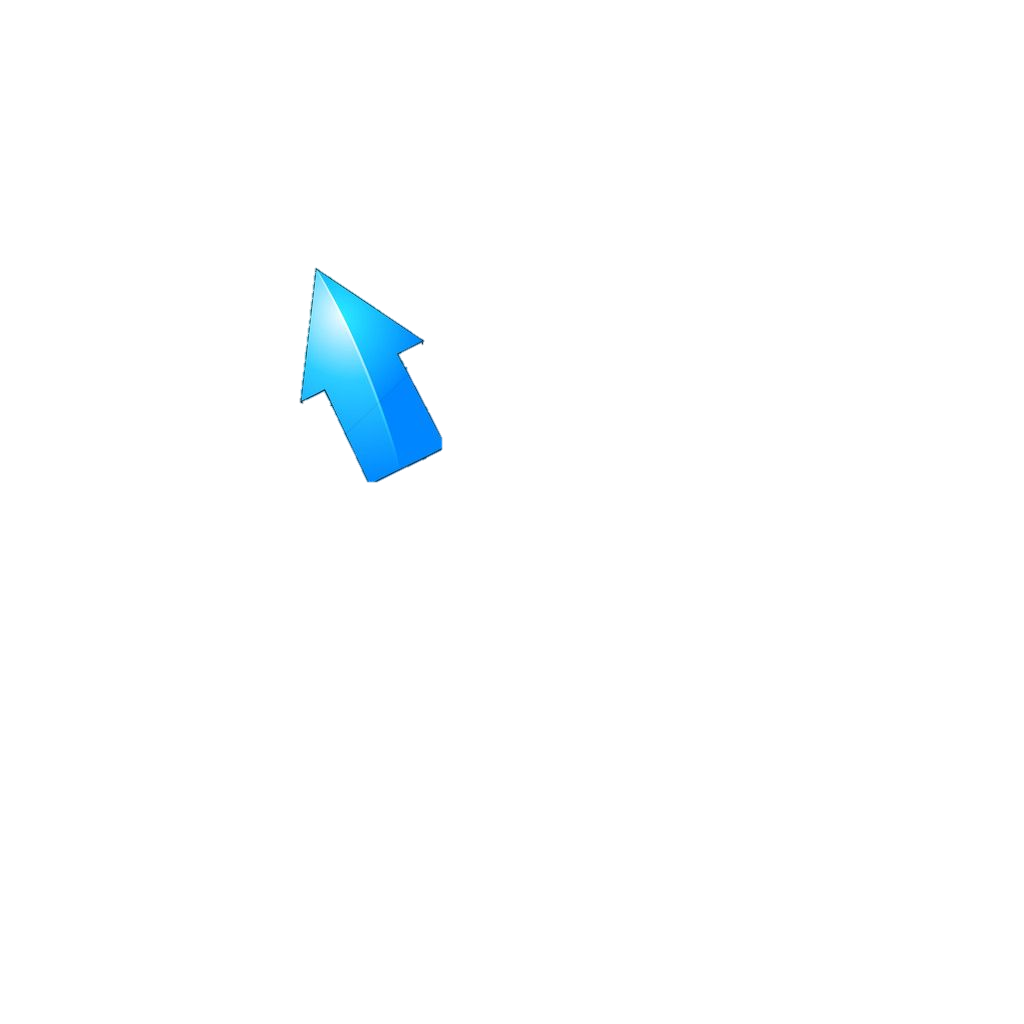 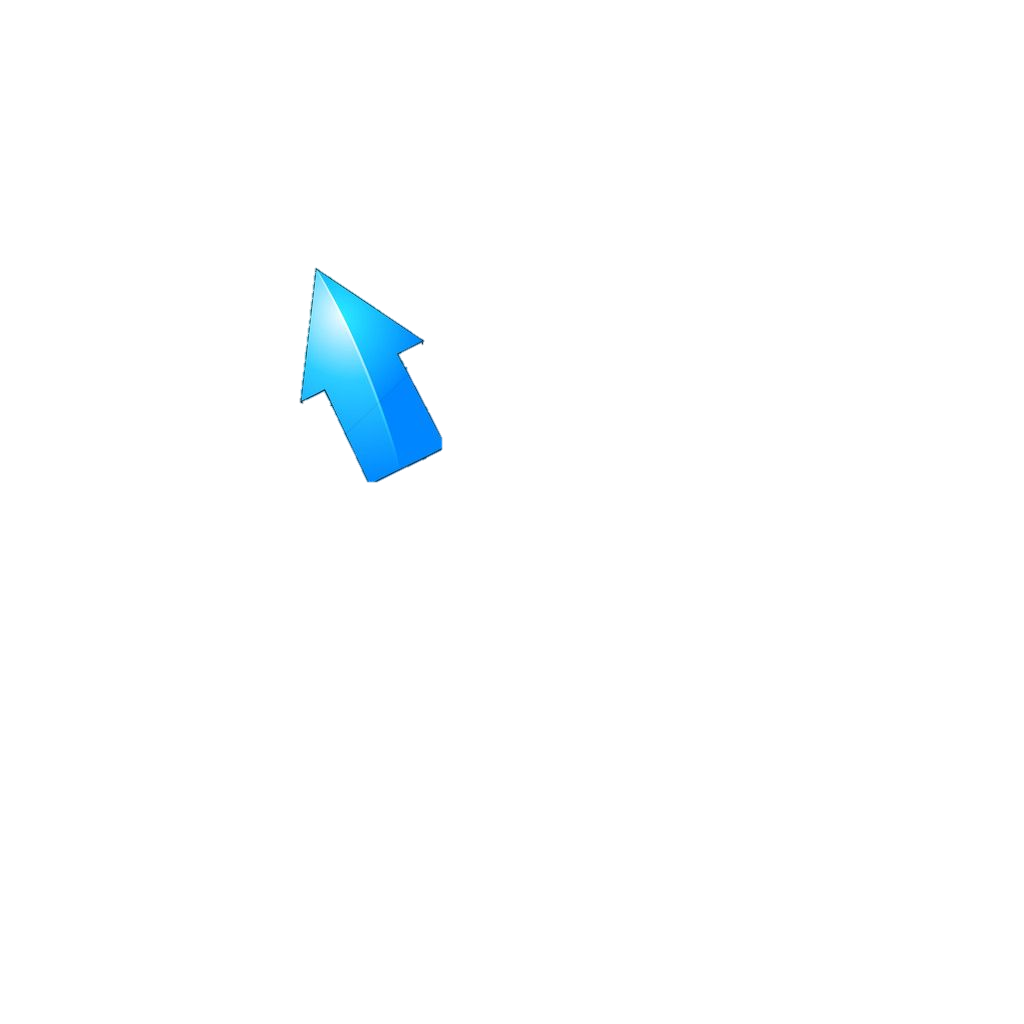 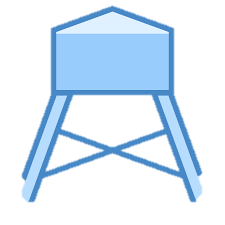 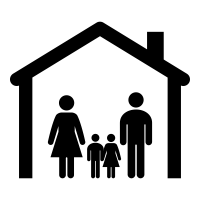 Households
Pump Station- Nabaa Es Safaa
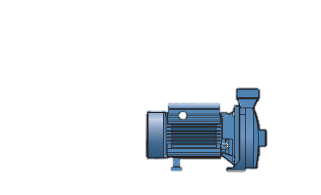 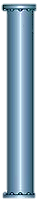 Transmission Line
Implementation- Construction of the Reservoir:
The construction phase was launched by implementing a 10cm layer of blinding concrete before the beginning of the raft foundation.

The raft foundation started, and all works was prepared according to the design plans and technical drawings.
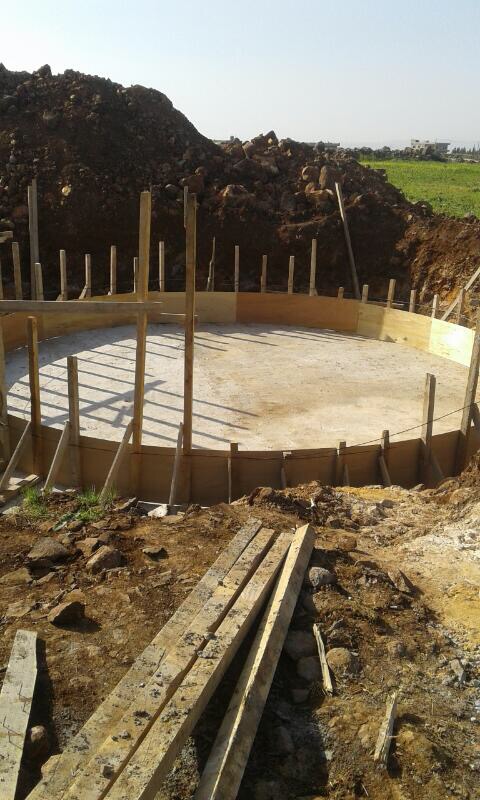 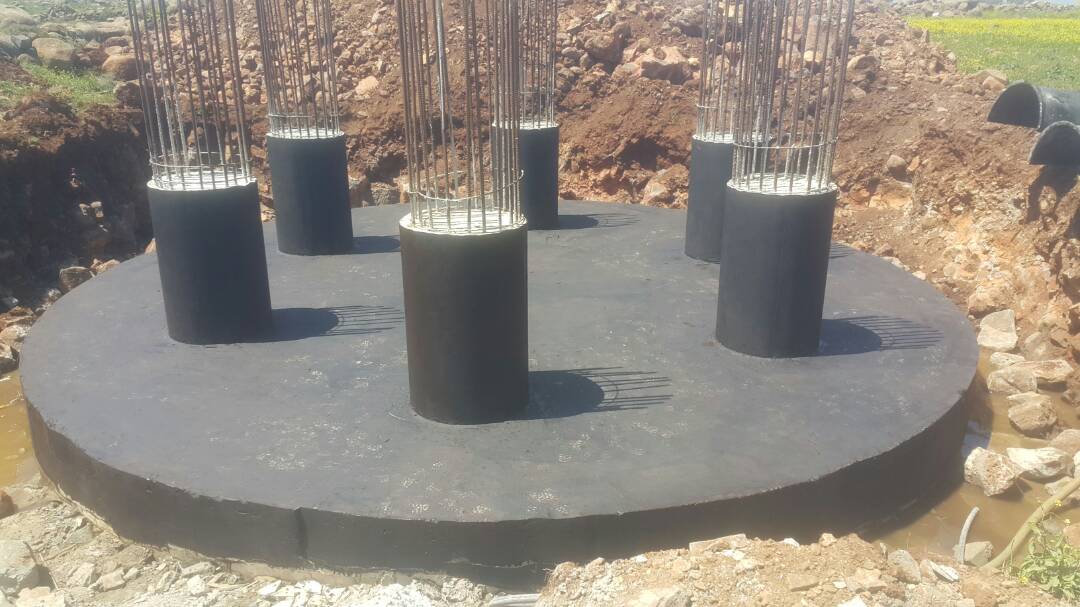 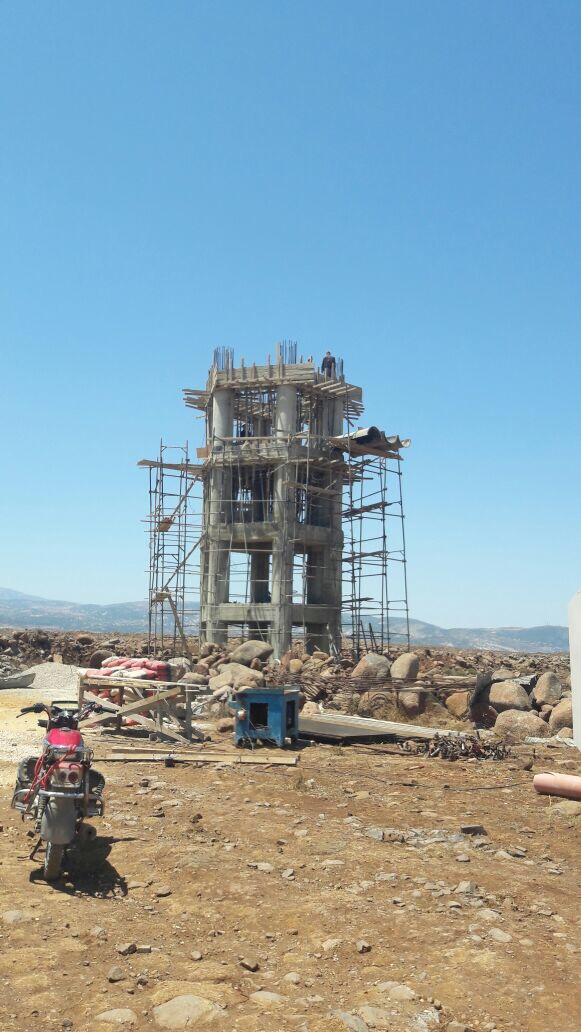 The reservoir is supported by 6 columns forming
     a hexagonal shape, each column has a diameter 
     of 80 cm. 
The structure also includes 5 identical beams at
     different levels, each one has a thickness of 60 cm.
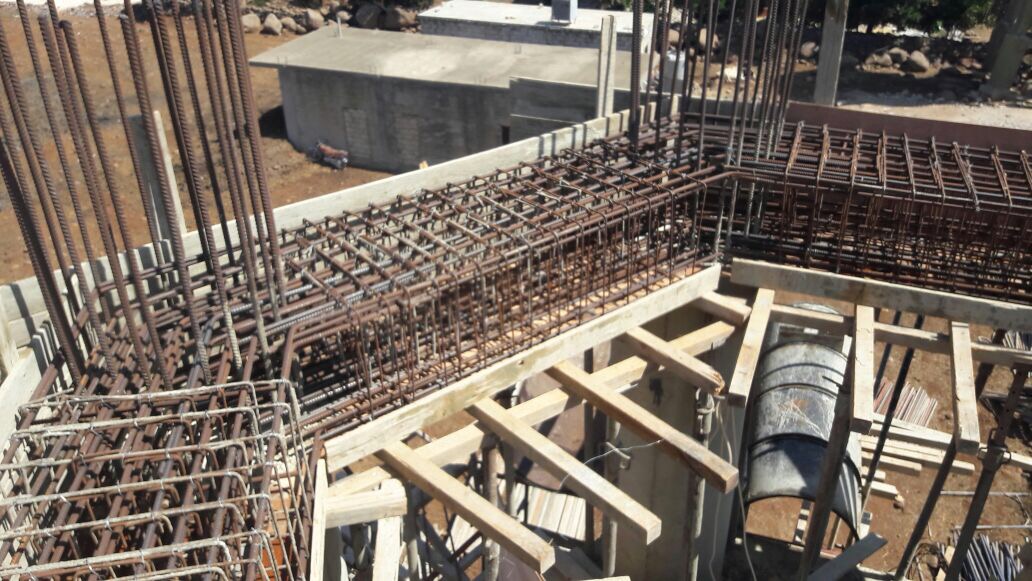 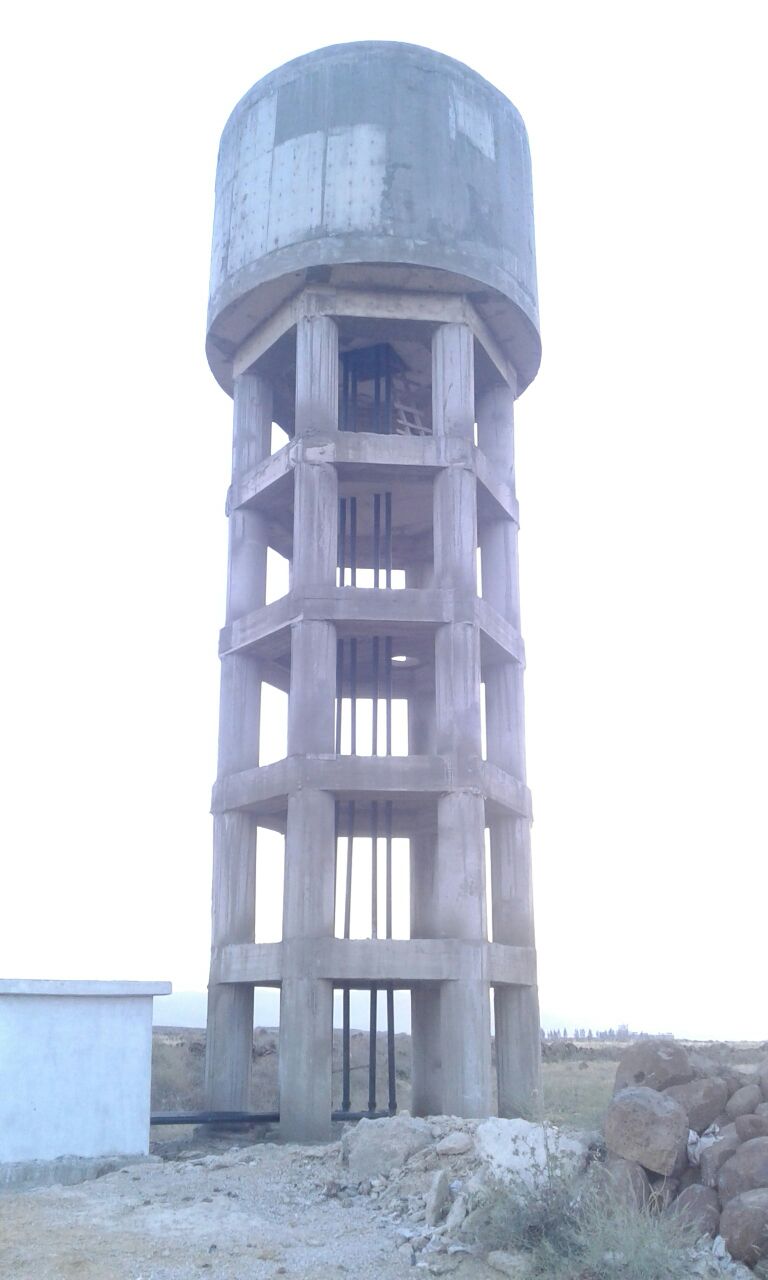 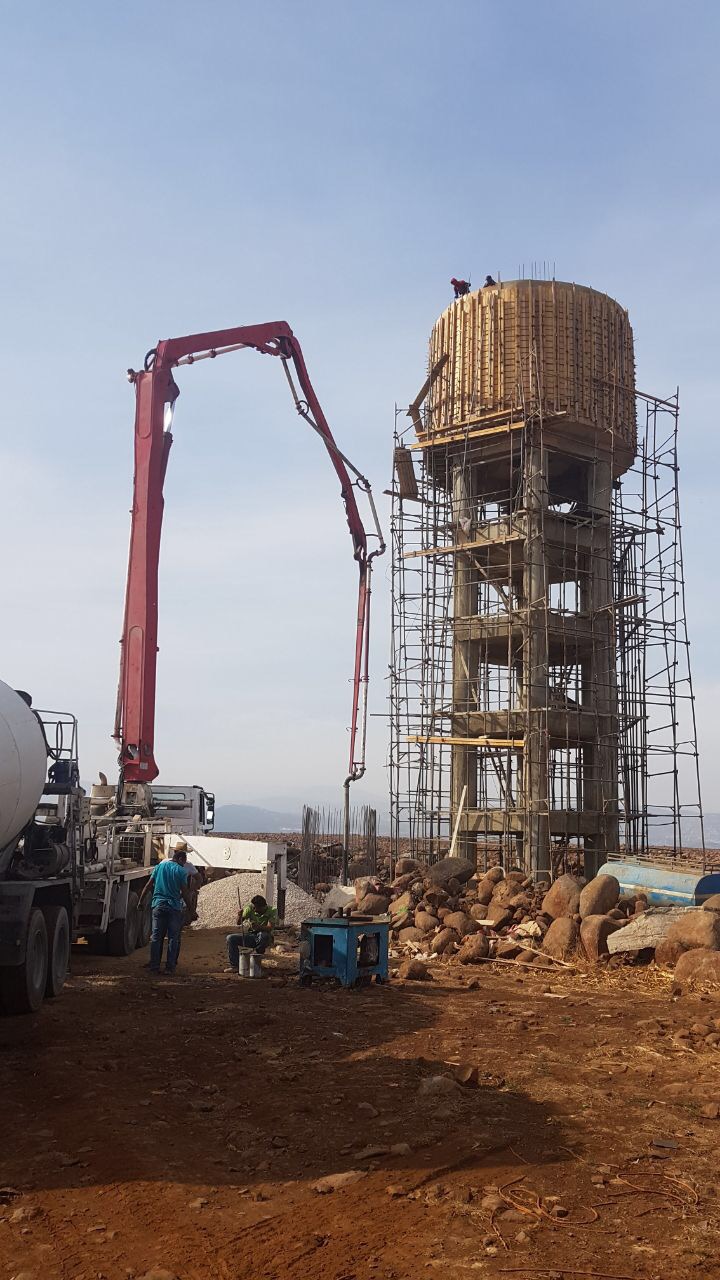 Project Results:
Thank You